محاضرات طرائق التدريس العملي
أ.د لقمان عمران شنين
1439هــ                                                  2018 م
الانشطة التعليمية
 
 الانشطة التعليمية هي احد عناصر المنهج ويمثل الجهد والبدني والعقلي الذي يبذله كل من المدرس والطالب من اجل بلوغ هدف ما .وتحتل الأنشطة التعليمية موقفا مهما في العملية التربوية حيث تمثل احد عناصر المنهج الستة  وهي ( الأهداف, المحتوى, الطريقة, الأنشطة, الوسائل التعليمية, التقويم) .
 
ويقوم المدرس باختيارها ويخططها ويقدمها للطلبة المتباينين وفقا لفروقاتهم الفردية ومن الضروري ان تختلف هذه الانشطة من موقف الى اخر حسب الغرض الذي تسعى لتحقيقه .لذا فان الأنشطة التعليمية تعد ميدانا خصبا لدعم منهج التربية الرياضية عند تنفيذه عمليا في المدارس وذلك لان النشاط التعليمي يعزز المادة التعليمية في ذهن الطلاب وتأكيد السلوك المرغوب فيه بعد تعامله مع الخبرة التعليمية مباشرة بمساعدة المدرس , وكذلك فان المدرس هو الذي يجعل طلابه في خطة درس التربية الرياضية يعملون بأنفسهم ويتواصلون بعملهم بشغف واهتمام وإشباع ميولهم بشكل افضل من المدرس الذي يقوم على عرض المهارة بنفسه ثم التطبيق عليها من قبل الطلاب.
وبناء على هذه المضامين التربوية فان المؤلفان يعرفانالانشطة التعليميةبانها:احد عناصر المنهج ويمثل الجهد العقلي والبدني الذي يبذله المتعلم من اجل بلوغ هدف ما وهناك من يصفه بانه ممارسات تعليمية يؤديها المتعلم داخل المدرسة وخارجها كجزء من عمليتي التدريس والتعلم بأشراف المدرس بقصد بناء خبرات وتنمية مهارات لازمة للطلبة في كافة المجالات المعرفية والوجدانية والمهارية.وهو وسيلة ناجحة لاثراء المنهج واضفاء الحيوية علية وذلك عن طريق حسن تعامل الطلاب مع البيئة وإدراكهم مكوناتها بقصد اكتساب الخبرات التي تؤدي إلى تنمية جوانب معرفية ومهارية فضلا عن الاتجاهات والقيم .
وكذلك يعد النشاط بانه كل ما يقوم به المدرس او المتعلم او كلاهما من فعاليات تدعم المنهج المدرسي داخل الصف وخارجه .
وخلاصة القول ليس هناك تحديد لنوع الاشطة وعددها في خطة الدرس وانما تتحدد كل الانشطة على نوع الهدف السلوكي .والمدرس الكفوء هو الذي يستطيع أختيار العدد المناسب من الانشطة متماشيا مع الاغراض لتحقيق الهدف الموضوع .حيث لايستغرق الدرس كله في نشاط واحد مما يؤدي الى ملل المتعلمين او يكثر من الانشطة حيث لايوجد وقت لممارستها .
-
أهمية الأنشطة التعليمية
 
لا بد أن نتطرق لاهمية الانشطة التعليمية لضرورة التعرف عليها .
1- مراعاة الفروق الفردية بين الطلاب
2- إدراك أهمية المادة الدراسية ومغزاها
3-تحقق استمرار انتباه الطلاب طيلة مدة الدرس
4- تهيئة مواقف عملية تساعد في الكشف على استعدادات الطلاب وميولهم
5- تنمية بعض السمات الحسنة لدى الطلاب مثل الصبر والإتقان والمثابرة والثقة بالنفس وتبادل الأفكار لتحقيق المزيد من الانجازات .
6- تعزيز مبدأ التعلم الذاتي والنشاط الذاتي والمشاركة الواعية الايجابية للطالب.
7- تعزيز حب الاستطلاع لدى الطلاب
 
معايير اختيار الأنشطة التعليمية وتنفيذها
 
هناك عدد من الأسس والمعايير يتم بموجبها اختيار الأنشطة التعليمية وتنفيذها داخل المدرسة وخارجها منها:
يرتبط النشاط بالمنهج ويكون امتدادا طبيعيا للمواقف التعليمية ويرتبط بالهدف وليس عملا طارئا او شكليا.
ان يتسم النشاط بالدقة والجدية في أدائه او تنفيذه وفي الوقت المناسب ( اول الدرس-وسط الدرس-اخر الدرس).
ان يقوم النشاط على تخطيط مسبق سواء كان ذلك على مدى العام الدراسي او الشهر او الأسبوع من خلال تهيئة المتطلبات والإجراءات اللازمة, أي إن النشاط مستمر طيلة أيام الدراسة.
ان تتنوع الأنشطة التعليمية خلال التدريس وعدم الاقتصار على نشاط محدد واحد .
ان تخدم الأنشطة التعليمية عددا كبيرا من الطلاب وعدم استثناء عدد قليل من الطلاب بالأنشطة 
ان تنبثق الأنشطة التعليمية من إمكانات وبيئة المدرسة وواقعها وظروفها كالبيئة الرياضية.
ان ترتبط البيئة بالانشطة التعليمية لطبيعة المادة الدراسية وطبيعة الموضوع الدراسي وطبيعة المتعلمين وتوافر الوقت اللازم والامكانات المادية والبشرية.
ان تخضع الانشطة التعليمية للتقويم من اجل تعريف نتائج التعلم وتحقق الاهداف الموضوعة.
أنواع الأنشطة التعليمية حسب التصنيفات
 
هناك عدة تصنيفات او تقسيمات للانشطة التعليمية نذكر منها :
 
تصنيف (1) الأنشطة المصاحبة: وهي الأنشطة التي تصاحب المنهج سواء كان ذلك داخل الصف او المدرسة او خارجها مثل إعداد التقارير والنشرات والمصورات وزيارة الاماكن التي يشملها المنهج... وغيرها .
كذلك فان الأنشطة الحرة  : هي الأنشطة التي يقوم بها الطلاب بهدف خدمة المواد الدراسية والتعبير عن ميولهم وهواياتهم ورغباتهم وخدمة النمو الشامل للطلاب والمساهمة في اعداد الحياة .
تصنيف (2) النشاط الرياضي الداخلي: أن الغاية من هذا النشاط هو اتاحة الفرصة الجيدة لكل طالب للاشتراك في جانب اكثر من هوايتة الرياضية, ويعتبر احدى الاجزاء المكملة لبرنامج التربية الرياضية في المدرسة .
وهناك نقاط اساسية يجب مراعاتها في النشاط الرياضي الداخلي وهي:
1-يمكن تعلم مهارات لا يجد الطالب الفرصة الكافية لتكراراها وتحقيقها في حالة التطبيق اثناء درس التربية الرياضية , ولكن باستطاعته تفعيل ذلك اثناء ممارسته هذا النشاط .
2-المنهاج الداخلي هو امتداد لمنهاج درس التربية الرياضية .
3-النشاط الداخلي يختلف من مدرسة للاخرى ومن منطقة لاخرى  تبعا لعوامل مهمة منها الامكانات الموجودة داخل المدرسة وحجم المدرسة وتكامل الاجهزة والادوات ورغبة الطلاب.
4-اختيار الفعاليات التي يكون تكاليفها قليلة .
لا يحبذ كثرة الفعاليات لدرجة كبيرة بحيث لا يمكن السيطرة عليها 
5-الكشف عن خامات رياضية جديدة تبشر بمستقبل رياضي ممتاز .
6-يوفر النشاط الداخلي جوا اجتماعيا , اذ يلتقي باكبر عدد ممكن من طلاب المدرسة .
التدريب على القيادة الراشدة من خلال اعداد الطلاب للملاعب والادوات والمشاركة في تحكيم المبارات .
تصنيف ( 3 ) النشاط الرياضي الخارجي :ويعتبر احد الاجزاء المكملة لبرنامج التربية الرياضية بالمدرسه وهو يخص الطلاب الجيدين في الفرق الرياضية... وهو النشاط الذي يتسابق فيه فريقا كل من مدرسة.... وهو استمرار للنشاط الرياضي الداخلي وفيه تتاح الفرص المناسبة لاستخدام هذه المهارات في المباراة التنافسية ومن أهم أهداف النشاط الخارجي : 
الارتفاع لمستوى الأداء الرياضي .
إتاحة الفرص الجيدة لتعلم قوانين الألعاب .
التدريب على القيادة الجيدة .
فسح المجال لممارسة الاعتماد على النفس .
 
 
تصنيف ( 4) على أساس المكان الذي يتم في النشاط .حيث تقام بعض الانشطة داخل غرفة الصف مثل عرض فلم عن مهارة معينه او مباريات لكرة القدم او مناقشة بعض فقرات قانون كرة اليد .او انشطة داخل وخارج نطاق المدرسة .
 
تصنيف (5 ) على أساسا الحواس 
وهذا يتم عندما يعمد المدرس الى استعمال بعض الانشطة السمعية مثل تسجيلات الصوت او المرئية مثل المشاهدات داخل الصف او الساحه
أنواع الوسائل التعليمية
هناك انواع عديدة من الوسائل التعليمية اوالمعينة التي تدخل في مجالات التربية الرياضية وتساعد المدرس في اتمام التدريس والتعلم ويصنفها التربويون وفقا لاثارها على الحواس الخمس عند الدارسين , وهي على النحو التالي :
المجموعة الاولى  : الوسائل السمعية
وتضم الادوات التي تعتمد على حاسة السمع أي كل ما تسمعة الاذن, أي يتوقف على حاسة السمع وعلى المدرس أن يتأكد من سماع كل طالب لشرح الحركة المراد تعلمها بأن يكون في مكان مناسب وبصوت يسمعه الجميع وتشمل :
 الاذاعة المدرسية  ، المذياع ، الراديو
أجهزة التسجيل الصوتي ( وتستخدم لعرض المهارة  )
المجموعة الثانية :الوسائل البصرية 
وتضم الادوات التي تعتمد على حاسة البصر ولها أهمية كبيرة حيث أن تقديم الانموذج بصورة مرئية يفيد كثيرا خاصة عند تدريس المهارات الحركية المركبة , كذلك يجب ان يكون الطلاب في وضع يسمح للجميع برؤية هذا النموذج بصورة كاملة وواضحة  وتشمل : -
الصور 2-الشرائح 3-الافلام المتحركة 4-السبورة 5-الخرائط
6- الرسوم البيانية 7- الاشكال 
المجموعة الثالثة :الوسائل السمعية البصرية
هذا النوع يجمع بين ما تسمعه الأذن وتراه العين في نفس الوقت, أي يشترك فيها حاستا السمع والبصر في وقت واحد, ومن أمثلتها :-
 1-الفيديو 2-  التلفزيون التربوي 3- أفلام السينما التعليمية.
المجموعة الرابعة : وسائل علمية  تشرك حاسة اللمس
   وتشترك في هذه المرحلة حواس أخرى أهمها حاسة اللمس , وقد تأتي هذه المرحلة في مرحلة التجريب , حيث هذه المرحلة لها أهميتها لأنها عملية تطبيق لما تم سماعه ورؤيته, ويتم التجريب بواسطة المتعلم نفسه , حيث يستطيع الطالب لأول مرة الإحساس بالحركة ومتطلباتها ولمس الأداة أو الجهاز الذي يستخدمه ويتمكن من السيطرة على جسمه في أوضاع مختلفة أثناء الأداء العلمي وتشمل :-
الرحلات التعليمية 
المختبرات التعليمية
المتاحف
الملاعب والمنشات الرياضية 
 لمس الكرة والاحساس بها قبل تصويبها على الهدف .
 
أن الوسائل التعليمية سواء كانت (سمعية ام بصرية ام سمعية بصرية) تساهم في نقل الخبرات الى المتعلمين باكثر وضوح وننصح بأستخدامالوسائط المتعددة عند عرض المهارات للطلبة في الجزء التعليمي من الدرس لانها تؤثر على اكثر من حاسة وهذا التنوع في الحواس ينمي الذاكره ويزيد من حفظ المعلومه في الذاكرة الطويلة الامد وبالتالي سرعة استرجاعها كما أن أشراك اكثر من حاسة يبدد الملل ويزيد الانتباه والاثارة ، فتدريب الحواس يؤدي الى الفهم وبالتالي الى التعلم .
 فعند عرض مقطع فيديو لمهارة معينه او استخدام الصور والمجسمات او اجهزة العرض المختلفة كالتلفزيون والداتا شو والحاسبة الالكترونية والسبورة التفاعلية في الدرس يجعل الدرس اكثر تشويقا ،كما انه بامكان مدرس المادة ان يختار مقاطع فيديو وصور ويجمعها في (cd  ) ويوفرها للطالب كي يستفاد منها لمراجعة المعلومات في بيته .
وتعد الحقائب التعليمية بما تحتويه من وسائل متعددة خاصة الحديثة منها يث تترك خيارات للطالب للتعلم بالوسيلة التي يتقبلها .
 
ولقد اوضحت الدراسات ان المتعلم يتعلم بنسب مئوية معينه عند استخدامه لحواسه في عملية التعلم وادناه النسب لكل حاسة :-
حاسة البصر 75%
حاسة السمع 13 %
حاسة اللمس 6 %
حاسة الشم 3%
حاسة الذوق 3%
 
ومن المؤكد اننا في التربية الرياضية تساهم حاستا السمع والبصر بنسبة كبيرة عند تعلم المهارت الرياضية ، وتشترك حاسة اللمس بنسبة ليست بالقليلة فهذه الحاسة تعطينا تغذية راجعة لتخبرنا بثقل الاداة والاحساس بها التي نؤدي بها الحركة وتحيط الرياضي بكل الجوانب التي تتعلق بالهدف المراد تحقيقه .
ويذهب ( خضير عباس 2010 ) ان المتعلم يستطيع تذكر(10) % مما قرأ و (20 ) % مما سمع و ( 30 ) % مما شاهد و (50) % مما سمع وشاهد في الوقت نفسه و( 70) % مما رأهاو قاله و ( 90 ) % مما عمله وجربه .
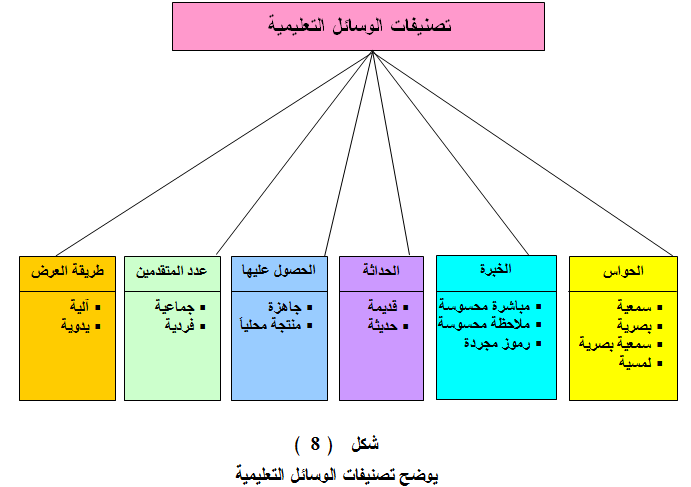 أمور يجب ان يراعيها المدرس عند أستخدام الوسيلة التعليمية
 
ننصح مدرسي التربية الرياضية بان لاتخلو دروسهم من الوسائل التعليمية فهي تقلل من الجهد الذي سيبذلونه في التدريس وتختصر وقت التعلم لانها ستعزز المعلومات التي يقدمونها أثناء الشرح او الاداء للمهارات الحركية ، وتتغلب على اللفضية وعيوبها ،كما انها تثير انتباه الطلبة وتثبت المعلومات لديهم وتمنحهم الدافيعة للتعلم .وتساعد على ابراز الفروق الفردية بين الطلبة في المجال المهاري اضافة الى المتعة التي يشعرون بها فيخرجون عن الروتين الذي اعتادوا عليه ،وكذلكيهيءالمدرسنموذج العرض وأسلوب الشرح .وأدناه بعض الامور التي يجب مراعاتها عند استخدام الوسيلة التعليمية وهي :
 على المدرس ان يحدد عنوان الدرس ويحضره جيدا ثم يحدد نوع الوسيلة التي تنفعه .
يفضل الا يتم أستخدام اكثر من وسيلة في الدرس الواحد لصغار السن لضمان تركيزهم وفهمهمأما الكبار فيفضل بالوسائل المتعددهوالمتنوعة.
ينبغي ان لايكونأستخدام الوسيلة هو الغرض الاساسي من الدرس لانها جزء مكمل من الدرس.
ان يوضح للطلبة الهدف من أستخدامها .
أن يختبر الوسيلة او الجهاز قبل جلبها لغرفة الدرس كي لايتعرضلاي موقف غير متوقع ويفشل هدف الدرس .
ان يستعين ببعض الطلبة لتركيب او تشغيل الوسيلة لاكسابهم الخبرة وجعلهم يشاركون معه في النشاط .وننصح اذا كان المدرس يستخدم وسيلة ( جديدة بالنسبة له ) ان يستعين بشخص مختص لتشغيلها .